السلام عليكم ورحمة الله وبركاته
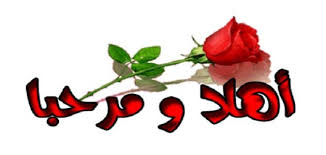 التعريف
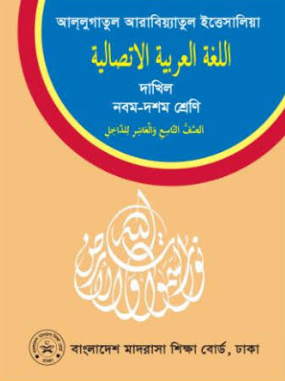 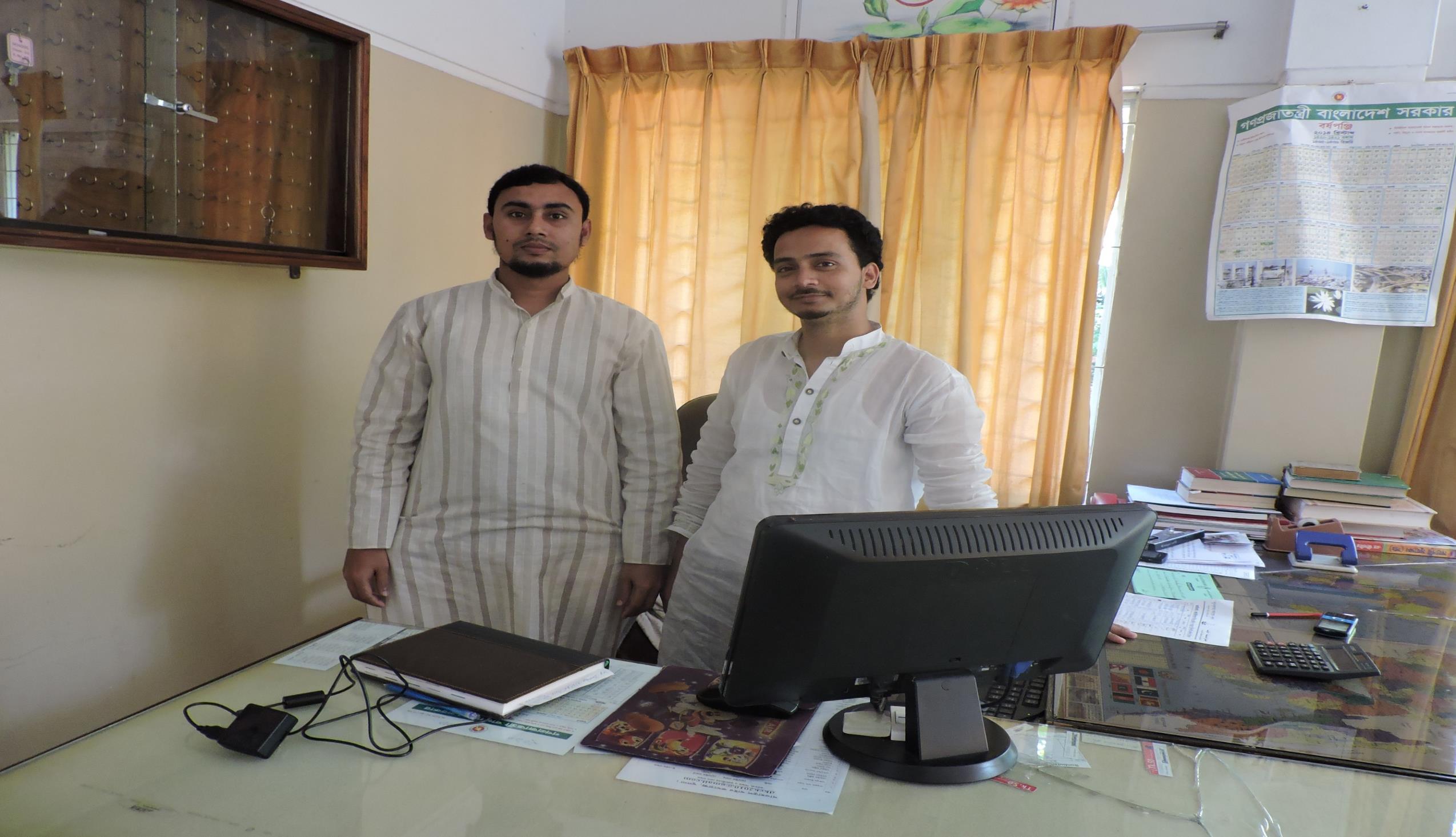 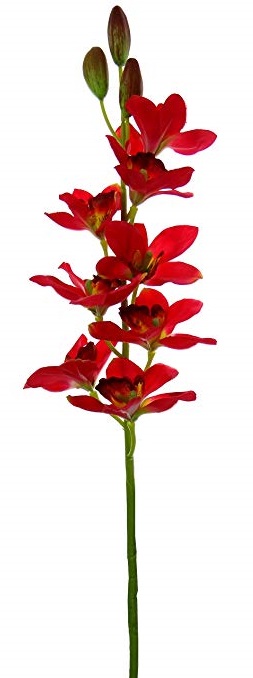 عبد العليم بن شمس الحق
الصف : التاسع من الداخل
المادة : اللغة العربية الاتصالية
محاضر اللغة العربية
الوحدة : الرابعة
فتاري فاضل مدرسة، سفاهر، نوغاؤن
الدرس : الأول
رقم الجوال : 01749-94 44 18
الوقت : 40 دقيقة
العنوان الالكتروني :
التاريخ : 06/09/2020م
infoabdulalim@gmail.co
ماذا فهمتم من الصور التالية  ؟
فهمتم أننا اليوم سنتكلم عن كيفية وصول الإسلام إلى بنغلاديش بيد تجار العرب بذكر النسمة فيها
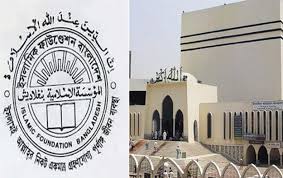 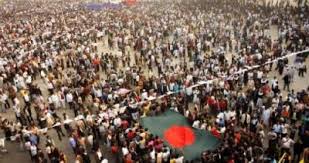 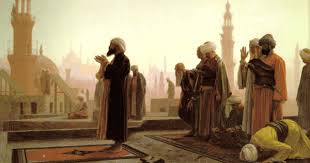 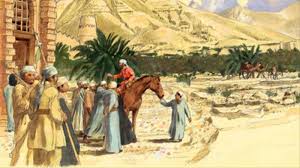 النـــتــائج مـــــن الدرس
0
الطلاب بعد نهاية هذا الدرس ....
يبين وجه تسمية الدرس مع ذكر خلاصتها؛
1
يستطيع قراءة العبارات على النطق الصحيح بالترجمة؛
2
3
يتعلم معاني الكلمات الجديدة مع تكوين الجمل المفيدة؛
4
يستطيع تصحيح العبارات واملاء الفراغات والجمع من المفرد.
إعلان درس اليوم
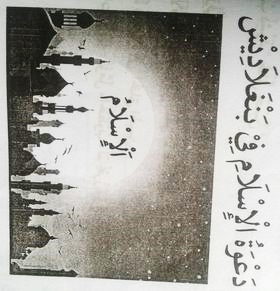 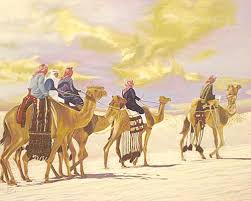 خلاصة الدرس مع ذكر وجه التسمية
وجه التسمية: إن الدين عند الإسلام. الذي وصل إلى بنغلاديش بتجار العرب، في هذه المقالة ذكر تاريخ دخول الإسلام في بنغلاديش ودعوة الأولياء فيها، وعن تأسيس المساجد والمدارس والمعاهد الدينية فيها. فسميت المقالة بـ " دعوة الإسلام في بنغلاديش".
Obwخلاصة الدرس: عدد سكان بنغلاديش حوالي مائة وستون مليوناً نسمةً، وعدد سكان المسلمين فيها حوالي مائة وخمسة وثلاثون مليوناً فنسبة المسلمين 85 في المائة. ووصل الإسلام فيها بعد البعثة النبوية بحوالي مائة ونصف بأيدي تجار العرب ووانتشروه فيها بأخلاقهم الجميلة ومعاملاتهم الحسنة. ودخلت بنغلاديش تحت أيدي الحكومة الإسلامية سنة 1201م بأيدي اختيار الدين بن محمد بختيار الخلجي. انتشر الإسلام فيها بدعوة الأولياء الكاملين والمرشدين كشاه جلال اليماني وخان جهان علي وكرامت علي جونفوري ونثار الدين وغيرهم رحمهم الله. أسست فيها مساجد كثيرة ومن أشهرها مسجد البيت المكرم، ومسجد تارا ومسجد خان جهان علي والمسجد الجامع الشاهي بشيتاغونغ وأسست المدارس الإسلامية لنشر تعليم الإسلام وثقافته، والبنغالة لغة رئيسية فيها واللغة الثانية هي اللغة العربية والإنجليزية.
العمل الوحدي
الوقت
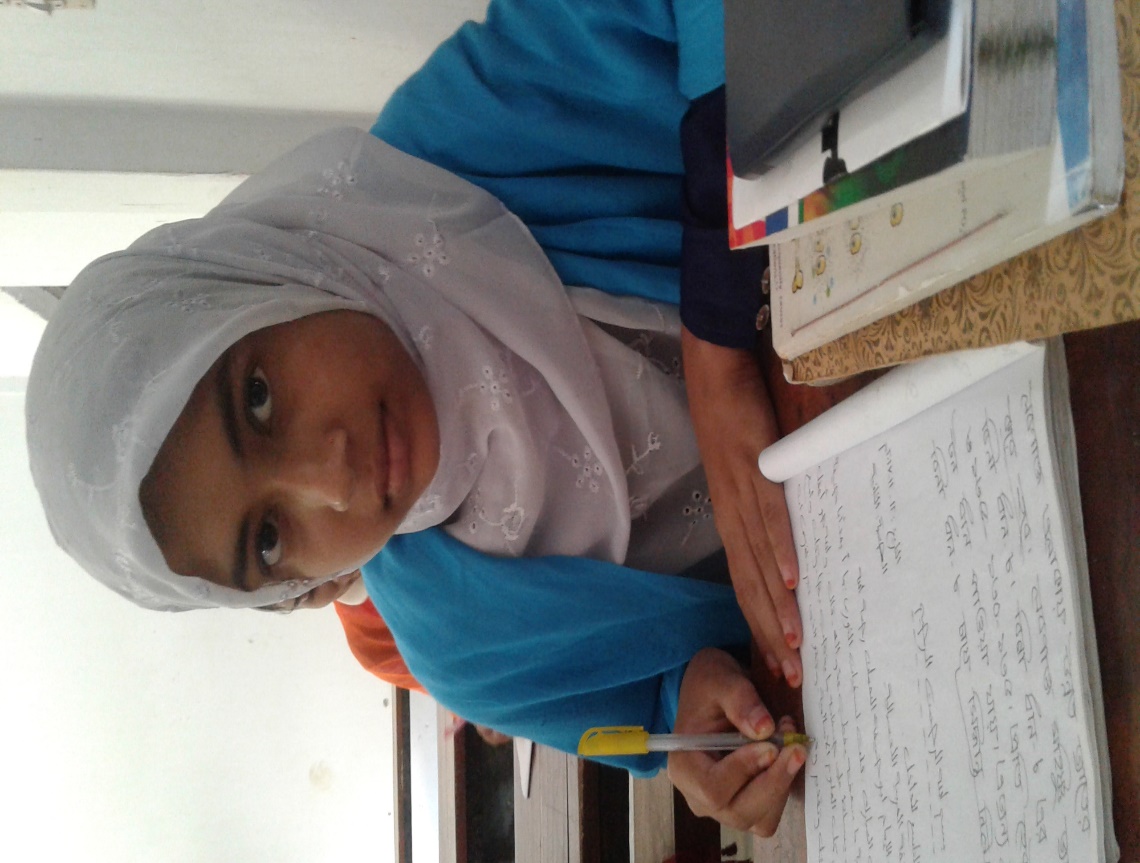 اكتب خلاصة القصيدة مع ذكر وجه التسمية باختصار.
سبع  دقائق
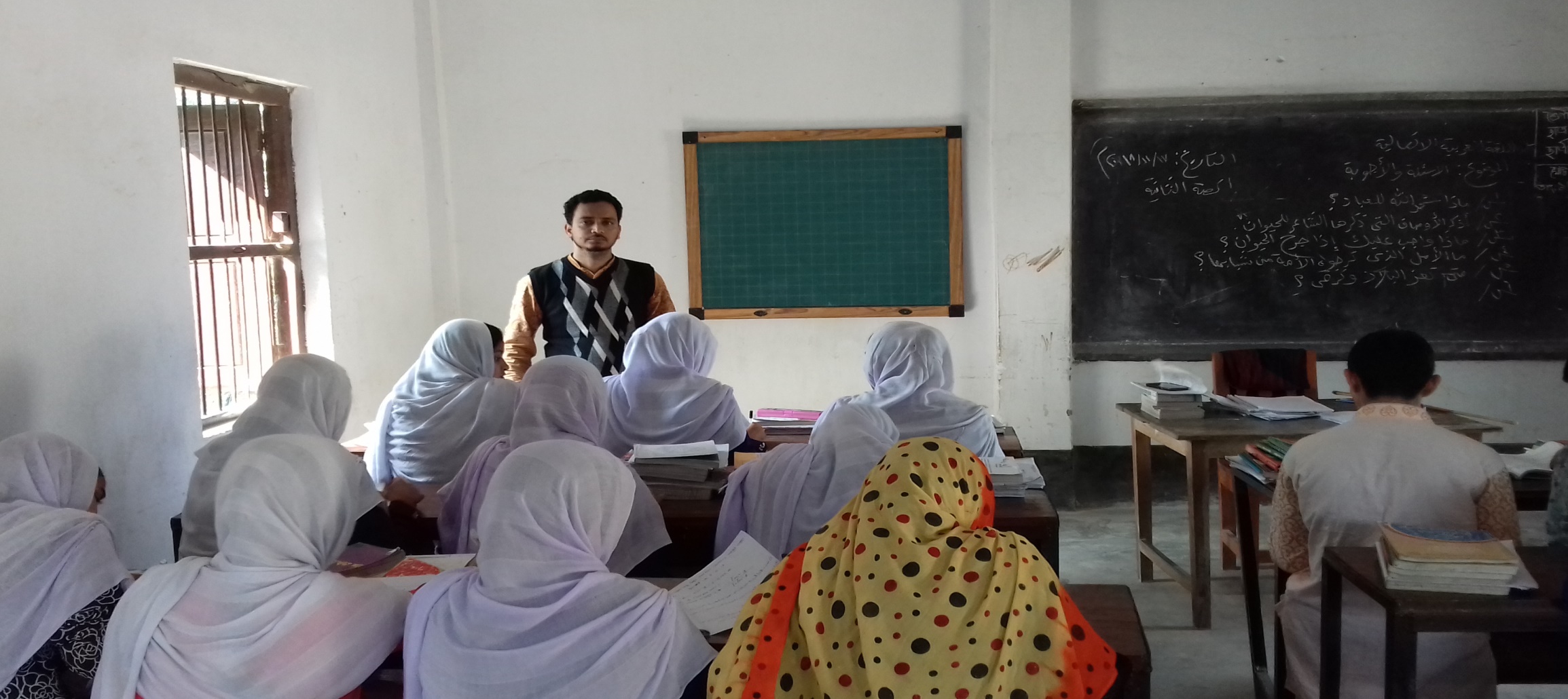 القراءة الصوتية
عدد السكان في بنغلاديش حوالي مائة وستون مليوناً نسمةً. وعدد سكان المسلمين في بنغلاديش حوالي مائة وخمسة وثلاثين مليون، فنسبة المسلمين 85% )خمسة وثمانين بالمائة( بالنسبة إلى عدد السكان كلهم.  وقد وصل الإسلام إلى البنغال بعد البعثة  النبوية بحوالي قرن...
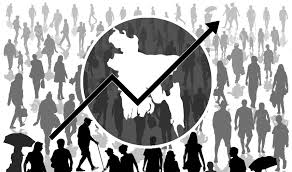 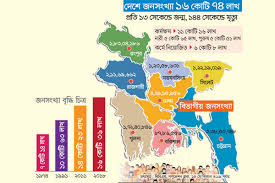 ونصف قرن. وكان تجار العرب قد نقلوا التعاليم الإسلامية إلى المناطق الساحلية لها. وكان التجار المسلمون قد جذبوا المحليين إلى الإسلام بفضل أخلاقهم الجميلة ومعاملتهم الحسنة، وبدأ الناس يدخلون في الإسلام بدعوتهم إليه. امتد منها الإسلام شيئاً فشيئاً إلى المناطق الآخرى...
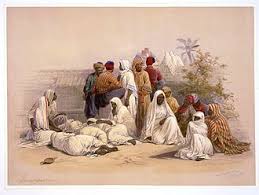 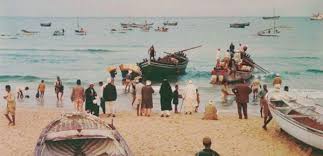 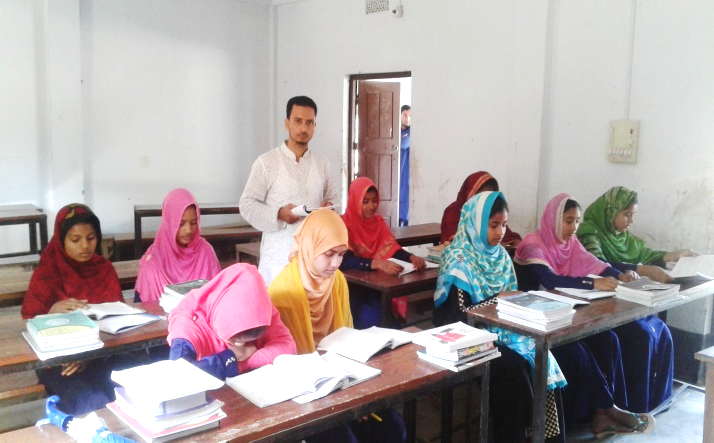 الدرس المثالي
تعالوا نتعلم الآن معاني الكلمات الصعبة مع تكوين الجمل في الدرس
قرن
وصل
نسمة
دعوة
دهر
بلغ
إنسان
نداء
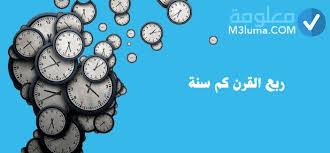 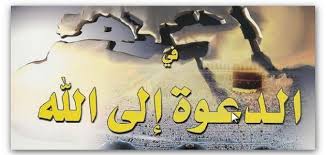 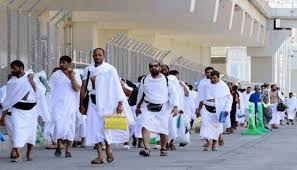 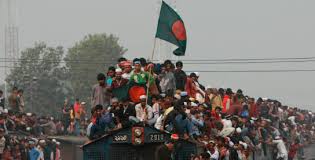 الدعوة إلى الله من أفضل الأعمال
التكنولوجي من أكبر اختراع القرن الحالي
وصل الحجاج إلى البلاد بسلامة
يزيد نسمة بنغلاديش شيئا فشيئا
هلموا نتعلم الآن معاني الكلمات الصعبة مع تكوين الجمل في الدرس
امتد
جذب
منطقة
بعثة
انتشر
سحب / مد
محافظة
هيئة تُرسَل في عمل مُعيَّن مُؤَقت
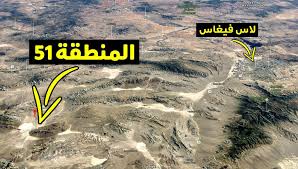 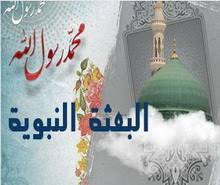 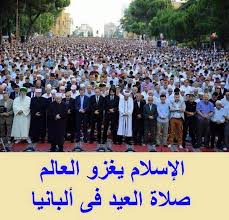 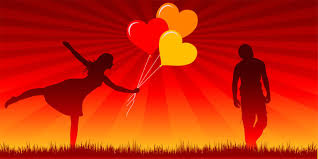 امتد الإسلام في بنغلاديش بيد تجار العرب
جذب الإسلام الإنسان إلى دخولهم في الإسلام
أسكن في منطقة نوغاون
دخل الناس في الإسلام بعد بعثة الرسول
العمل في أزواج
الوقت
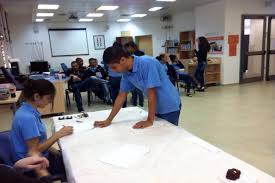 اكتب معاني المفردات الآتية باللغة العربية ثم كونها جملة مفيدة من عندك: 

دعوة – نسمة – قرن – 
بعثة – منظقة – جذب
خمس دقائق
املأ الفراغات في الجملة بكلمة مناسبة من عندك
في بنغلاديش
1. عدد السكان .... حوالي مائة وستون مليوناً نسمةً
2. وعدد سكان .... في بنغلاديش حوالي مائة وخمسة وثلاثين مليون
المسلمين
3. فنسبة المسلمين 85% بالنسبة إلى عدد .... كلهم.
السكان
إلى البنغال
4. وقد وصل الإسلام .... بعد البعثة  النبوية بحوالي قرن ونصف قرن
5. .... قد نقلوا التعاليم الإسلامية إلى المناطق الساحلية لها
وكان تجار العرب
6. وكان التجار المسلمون قد جذبوا المحليين إلى الإسلام بفضل ...
أخلاقهم الجميلة ومعاملتهم الحسنة
كتابة الصحيح  أو الخطأ مع تصحيح الخطأ في الجمل التالية من النص
1. عدد السكان في بنغلاديش حوالي مائة وسبعون ميلوناً نسمة.
خطأ
والصحيح: عدد السكان في بنغلاديش حوالي مائة وستون ميلوناً نسمة.
وقد وصل الإسلام إلى الننغال بعد البعثة النبوية بحوالي قرن ونصف قرن.
2. وقد وصل الإسلام إلى الننغال بعد البعثة النبوية بحوالي قرن ونصف قرن.
صحيح
والصحيح: وكان تجار العرب قد نقلوا التعاليم الإسلامية إلى المناطق الساحلية لها
3. وكان تجار الهند قد نقلوا التعاليم الإسلامية إلى المناطق الساحلية لها.
خطأ
صحيح
وكان تجار المسلمون قد جذبوا المحليين إلى الإسلام بفضل أخلاقهم الجميلة.
4. وكان تجار المسلمون قد جذبوا المحليين إلى الإسلام بفضل أخلاقهم الجميلة.
5. ولكن ما امتد الإسلام منها إلى المناطق الآخرى.
والصحيح: امتد منها الإسلام شيئاً فشيئاً إلى المناطق الأخرى.
خطأ
تحويل الكلمات التالية من المفرد إلى الجمع من النص
المسجد
التاجر
خلق
الساكن
المساجد
التجار
أخلاق
السكان
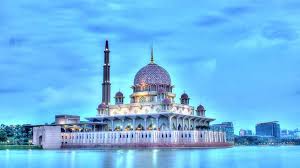 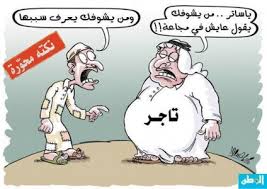 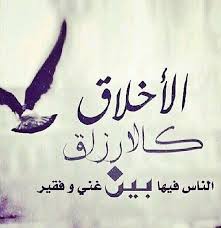 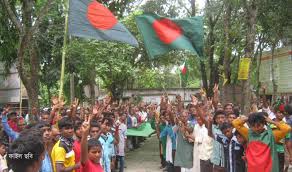 تحويل الكلمات التالية من المفرد إلى الجمع من النص
معاملة
منطقة
قرن
التعليم
معاملات
مناطق
قرون
التعاليم
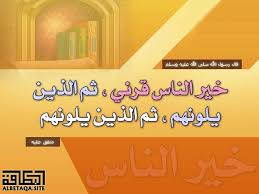 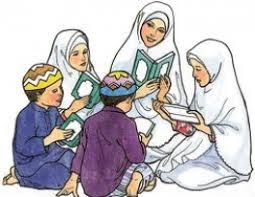 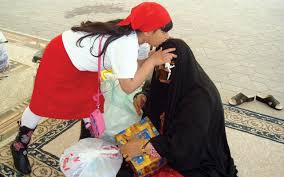 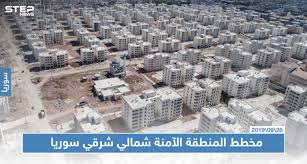 العمل الجماعي
الوقت
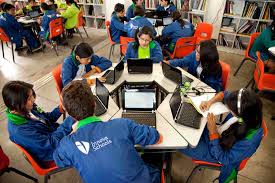 خمس دقائق
باكستان
بنغلاديش
الهند
-1عدد السكان في .... حوالي مائة وستون مليونا نسمة.
-2نسبة المسلمين .... بالنسبة إلى عدد السكان كلها.
85%
75%
95%
كلاهما صحيح
خطأ
صحيح
-3وقد وصل الإسلام إلى البنغال بعد البعثة النبوية بحوالي قرن ونصف قرن.
الحسنة
القبيحة
السيئة
-4وكان تجار العرب قد جذبوا المحليين إلى الإسلام بفضل أخلاقهم ....
كلاهما صحيح
صحيح
خطأ
-5التاجر الصادق مع الصديقين والشهداء والصالحين
السوق
السكان
الساكين
-6ما جمع الساكن ؟
التقييم
1. كم عدد سكان المسلمين في بنغلاديش ؟ وما هي نسبتهم المائوية فيها ؟
2. متى وصل الإسلام إلى بلادنا بنغلاديش ؟
3. من الذين نقلوا الإسلام إلى بنغلاديش ؟ وكيف ؟
4. كيف امتد الإسلام في بنغلاديش ؟
5. كيف كانت الأخلاق لتجار العرب ؟
6. في أي منطقة بدأ تجار العرب بعمل الدعوة في بنغلاديش ؟
الواجب المنزلي
اكتب فقرة مختصرة باللغة العربية عن قصة دخول الإسلام إلى بنغلاديش.
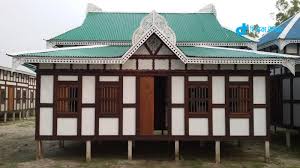 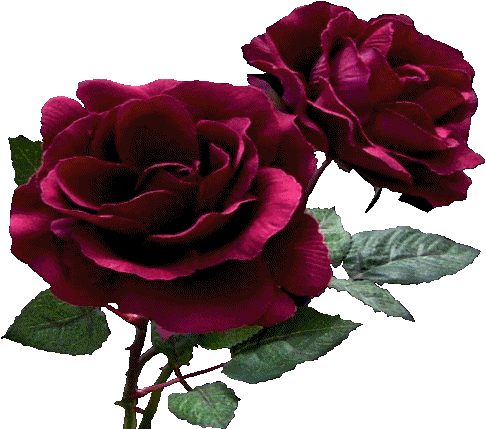 مع السلامة أيها الأحباب